CReDo​: The National Digital Twin ​Climate Resilience Demonstrator project​Collaboration and resilience through connected digital twins
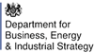 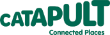 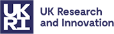 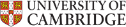 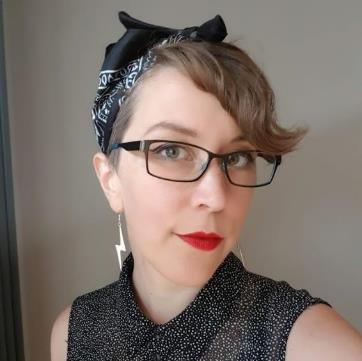 Kirsten Lamb
National Digital Twin programme
Centre for Digital Built Britain
Agenda
11/08/2022
3
Housekeeping
Use Q&A function rather than the chat to ask questions
A recording will be shared publicly
Follow along and post your thoughts using #CReDo and #NDTprogramme
11/08/2022
4
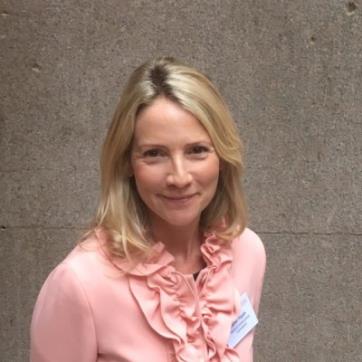 Sarah Hayes
CReDo Project Lead, National Digital Twin programme
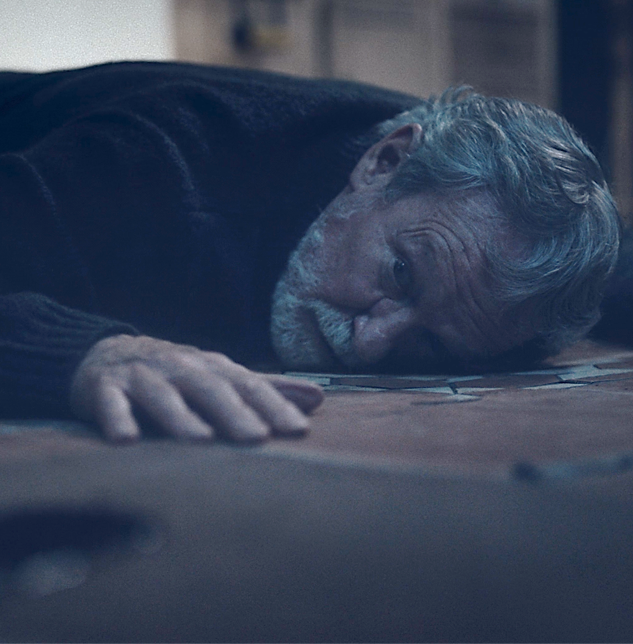 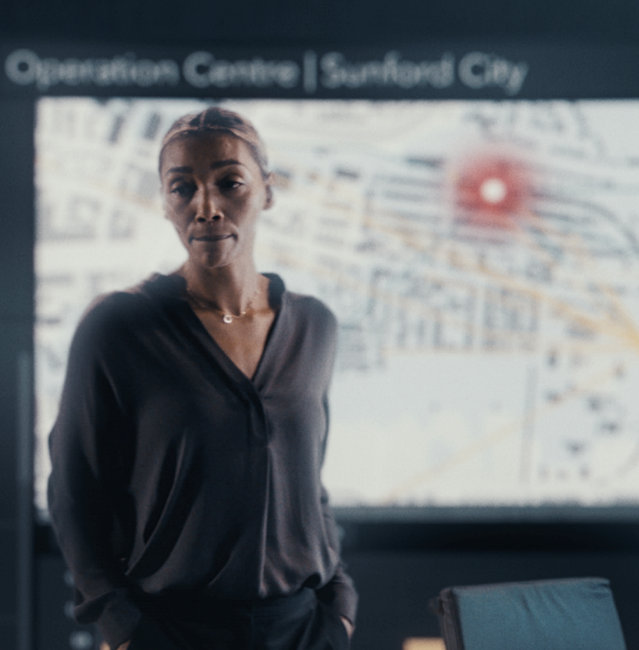 Tomorrow   Today
Collaboration through connected digital twins is key to tackling climate change
CReDo is a climate change adaptation digital twin
CReDo brings together data across energy, water and telecoms networks​
Anglian Water’s water and sewerage assets,
BT’s communication assets and 
UKPN’s power network assets.

with flood data to understand

Infrastructure interdependencies
Asset failure and system impact
What can we do to prepare or respond?
How do we increase system resilience and adapt?
CReDo
CReDo outputs on the digitaltwinhub.co.uk in March 2022
Reports:
Building a digital twin
Generating flood data
Assessing asset failure
Understanding system impact
CReDo and the IMF (forthcoming)
Benefits report (forthcoming)
CReDo overview report (forthcoming)
Other resources:
Visualisation with synthetic data
Lessons learnt
Template data licence
Video presentations
Links to GitLab for synthetic data and source code
Project plan tasklist
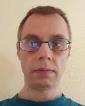 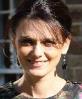 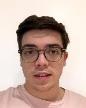 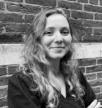 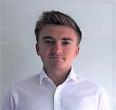 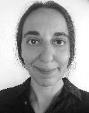 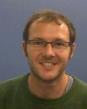 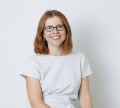 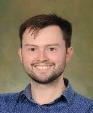 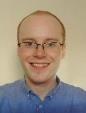 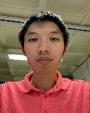 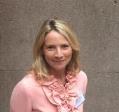 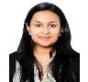 The CReDo team
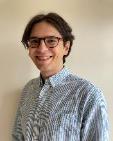 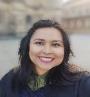 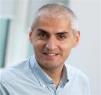 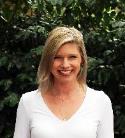 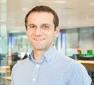 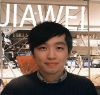 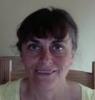 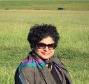 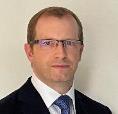 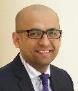 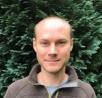 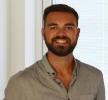 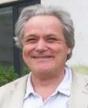 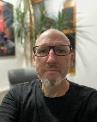 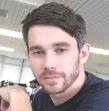 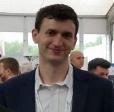 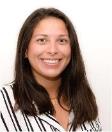 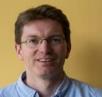 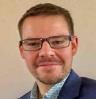 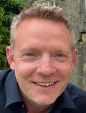 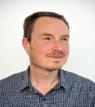 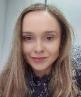 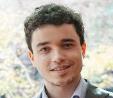 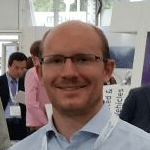 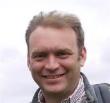 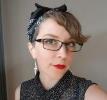 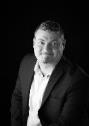 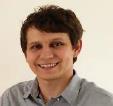 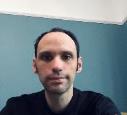 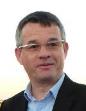 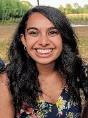 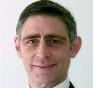 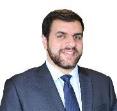 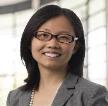 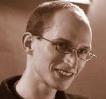 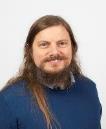 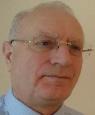 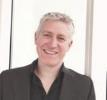 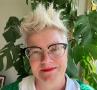 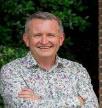 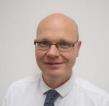 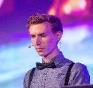 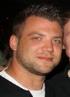 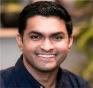 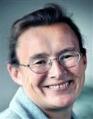 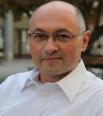 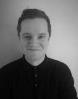 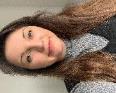 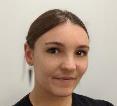 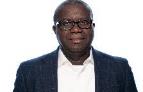 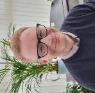 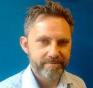 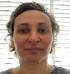 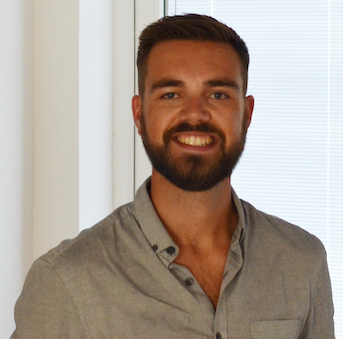 Tom Collingwood
CReDo Technical Architect, The Hartree Centre, Science and Technology Facilities Council
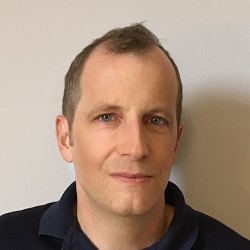 Jethro Akroyd
 Principal Engineer, CMCL Innovations
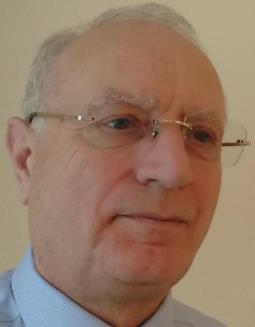 Matthew West
Information Management Framework Team Lead,
Information Junction
The information infrastructure that will unleash the information economy
The vision
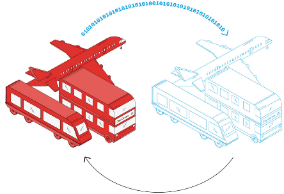 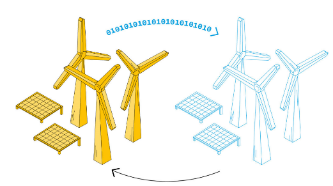 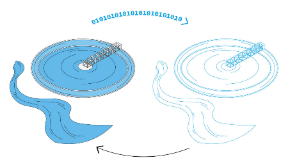 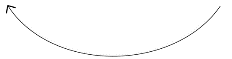 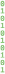 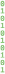 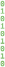 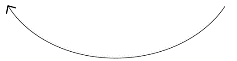 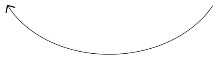 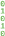 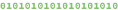 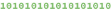 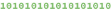 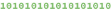 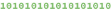 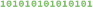 You are able to trust the quality of data that is shared just as you trust the quality of water when you turn the tap on
Information Management Landscape
Management
Governance
Policy/ Controls Framework
Strategy & Operating Model
Organization
What needs to be established by an organization for the efficient sharing of data.
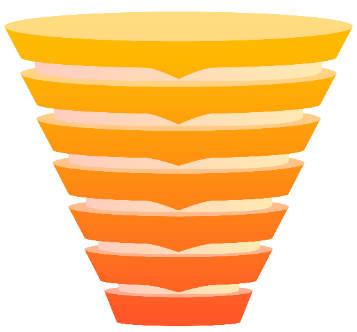 Plans, Justification & Risk Mgt
Roles and Responsibilities
Information Operations
Process Model based Information Requirements
Key Performance Indicators
Communications
Integration Architecture
Industry Data Models & Reference Data
Application Portfolio
IM Community
Foundation Data Model
Top Level Ontology
Core Constructional Ontology
IT Support
Knowledge Management
Training
Support
Information Management Framework
Management
Governance
Policy/ Controls Framework
Information Management Framework

The standards, guidance, and common resources to support the development of consistent Information Management Landscapes that can seamlessly share data
Strategy & Operating Model
Organization
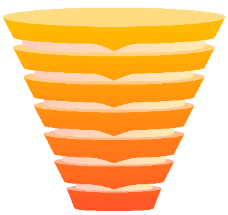 Plans, Justification & Risk Mgt
Roles and Responsibilities
Information Operations
Key Performance Indicators
Communications
Process Model based Information Requirements
Integration Architecture
Industry Data Models & Reference Data
Application Portfolio
IM Community
Foundation Data Model
Top Level Ontology
Core Constructional Ontology
IT Support
Knowledge Management
Training
Support
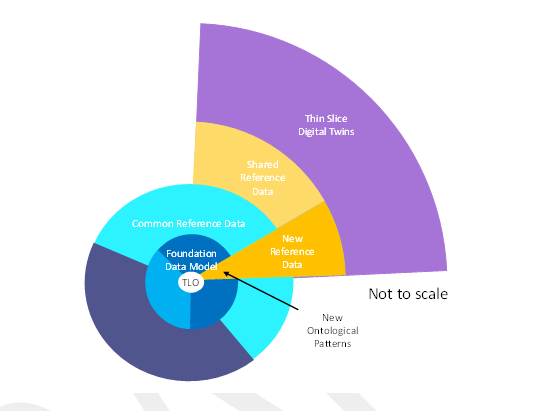 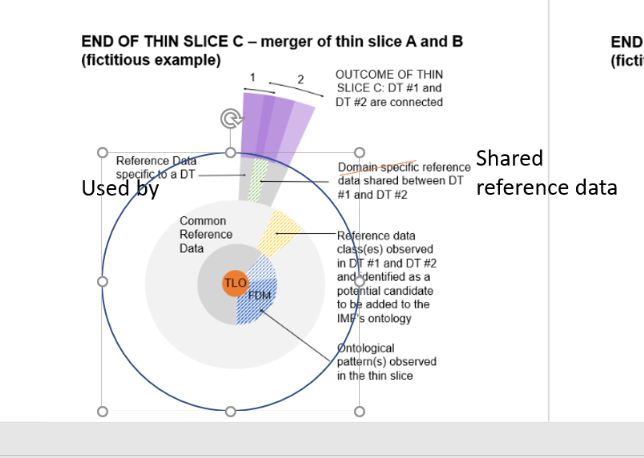 The thin slice approach
Tom Burgoyne will be talking about the Anglian Water thin-slices next
Thin-slice Digital Twins
Shared Reference Data class(es) that are part of or to be added to the IMF ontology
Shared reference data
Common Reference 
Data
Common Reference Data such as units of measure that are part of the IMF ontology
ontological pattern(s) (FDM)
FDM
Top-Level Categories
TLO
Achievements & learnings
Achievements
a number of thin slices have been developed through CREDO with Anglian Water data (demonstrates that the methodology works)

Learnings
Importance of data sharing agreement for collaboration
Importance of organisational readiness to implement thin slices
Next steps
Continue developing the Foundation Data Model and Reference Data Library through thin-slices
Develop the Integration Architecture open-source software to support implementation
Instigate work towards standard data sharing agreements for a variety of use cases to make achieving appropriate data sharing agreements easier and faster
Develop methodology for assessing benefits of improving the quality of information by applying the Information Management Framework
Thank You
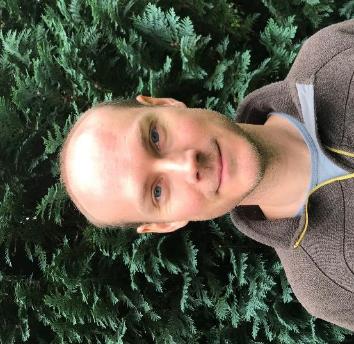 Tom Burgoyne
Enterprise Data Architect, Anglian Water Services
Anglian Water Context​The intersection between our Digital Transformation and Net Zero Carbon strategies
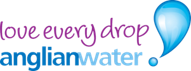 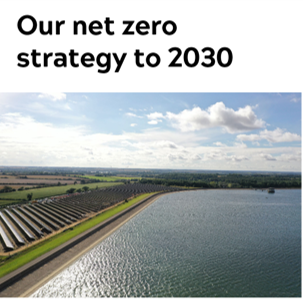 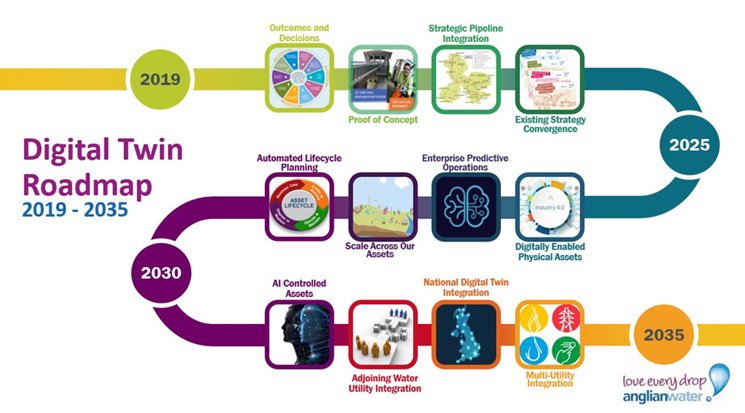 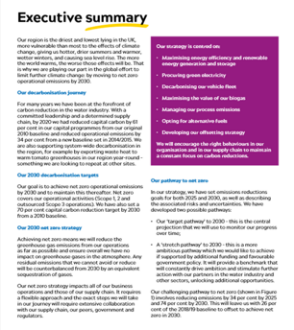 The Pragmatic Approach​The traditional response to a data request where quick turnaround is required​
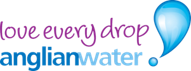 The IMF Approach​Information Management Framework's guidance on a more reusable approach​
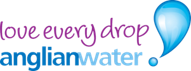 Anglian Water Future​Developing an Information Management Landscape for the Water Industry​
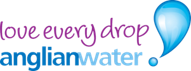 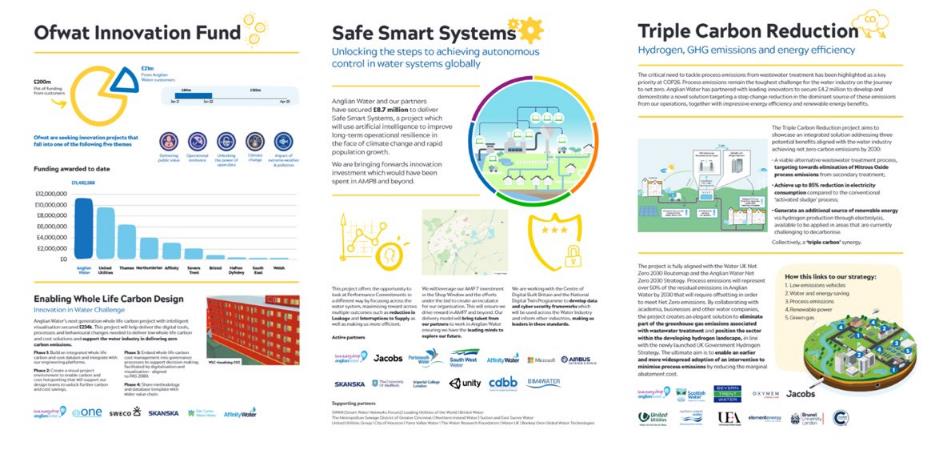 Joining us next are:
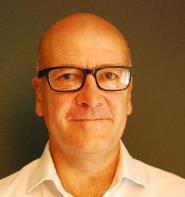 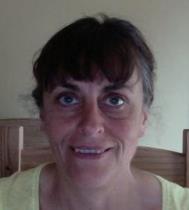 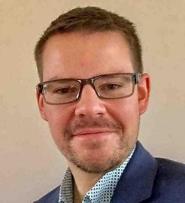 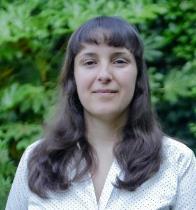 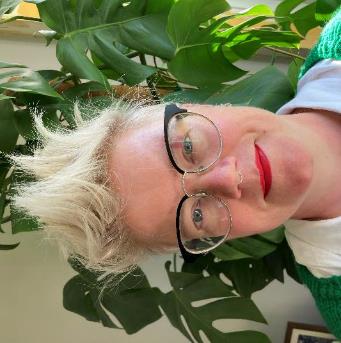 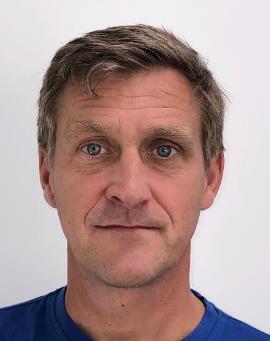 Rachel Judson
CReDo Project Manager, 
National Digital Twin programme
Holger Kessler 
Geospatial Commission​NUAR Stakeholder and Comms Lead
[Speaker Notes: Thank you for joining us today, Holger. 

As this first phase of Credo draws to a close, we have been reflecting on the things we have learnt and how others might benefit from them. ​

The Credo project seeks to bring together sensitive asset data from across industry sectors to build a connected digital twin to provide insight into infrastructure interdependencies and allow collaborative decisions to maximise resilience across the whole system​.

We see similarities between CReDo and the work undertaken by the Geospatial Commission on the National Underground Asset register, or NUAR, and would like to take some time today to look at those. Holger, would you mind  giving a summary of the NUAR project for those not familiar?]
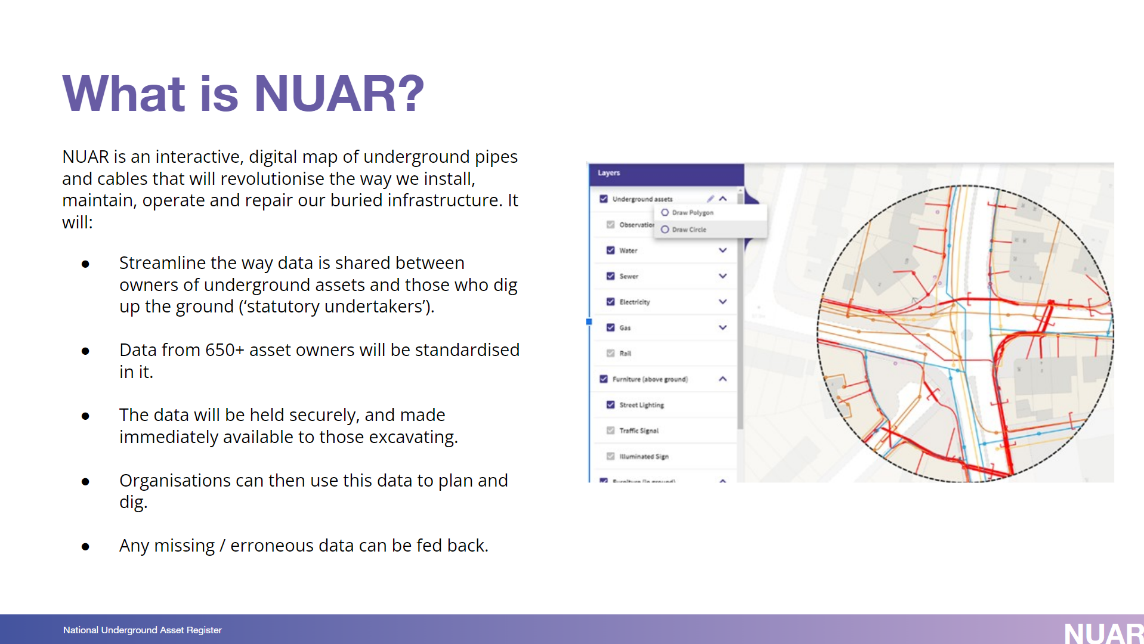 [Speaker Notes: Thank you for joining us today, Holger. 

As this first phase of Credo draws to a close, we have been reflecting on the things we have learnt and how others might benefit from them. ​

The Credo project seeks to bring together sensitive asset data from across industry sectors to build a connected digital twin to provide insight into infrastructure interdependencies and allow collaborative decisions to maximise resilience across the whole system​.

We see similarities between CReDo and the work undertaken by the Geospatial Commission on the National Underground Asset register, or NUAR, and would like to take some time today to look at those. Holger, would you mind  giving a summary of the NUAR project for those not familiar?]
CReDo Lessons Learnt
[Speaker Notes: Thank you, Holger.​

When we looked at the Lessons Learnt for CReDo we found 3 themes that really stood out; [run though the following 4 cumulative slides]​]
CReDo Lessons Learnt
An extended  discovery period
Data scoping with asset data providers and availability of suitable data models
[Speaker Notes: The Credo project was only funded for 12 months, which makes for a very ambitious timeline!

The project required a lot of discovery work;

Discovery of the data Credo required
Discovery of the data the Asset owners could source and share
Availability and suitability of climate and flood data

All of this took time, which put pressure on the time available for development.]
CReDo Lessons Learnt
An extended  discovery period
Data scoping with asset data providers and availability of suitable data models
Defining the data required.
Understanding the security required to enable the sharing of data.
Understanding where to hold the data, how to work with the data, and who would have access to it.
The data exploration licence that protected the arrangement.
[Speaker Notes: Once the data had been identified, we had to understand;
the security that would be required to store that data, 
who would need to access to work with it. 

We worked with the CReDo Asset owners and with the STFC (Science and Technology Facilities Council) and DAFNI (Data and Analytics Facility for National Infrastructure) to set up a Data Exploration Licence that was subsequently signed up to by each of the CReDo consortium members and participants. 

WE still have more to learn about the best way to set up these data licences, how to enable other parties to sign up, and what the impact of restrictive licences have when it comes to using date derived from sensitive asset data. This is an area where we could learn from NUAR and from other legal arrangements, such as data trusts.]
CReDo Lessons Learnt
An extended  discovery period
Data scoping with asset data providers and availability of suitable data models
Defining the data required.
Understanding the security required to enable the sharing of data.
Understanding where to hold the data, how to work with the data, and who would have access to it.
The data exploration licence that protected the arrangement.
Develop set of synthetic data to facilitate discussion with internal and external stakeholders.
Build comms collateral to demonstrate and explain technical delivery.
Regular, engaging and open communications across stakeholders.
[Speaker Notes: As with all projects Communication has been key to Credo. 

You may well remember, at our last webinar in November, we premiered the Credo film, Tomorrow, Today and the app describing Storm Ruby. Both have been very helpful when talking about and demonstrating the project motivations and aims. Being able to illustrate a complex technical process and make it real has been essential. 

Central to this has been the creation of a set of synthetic data, that has enables us to create, test model, demonstrate and communicate outside the restrictions of the data licence. The Synthetic Data will be available as part of the Credo Legacy on the DT Hub by the end of this month. 

Holger, what do you think are the most important learning points that others should be aware of if they are looking to get started on their own connected digital twin project like CReDo or NUAR?]
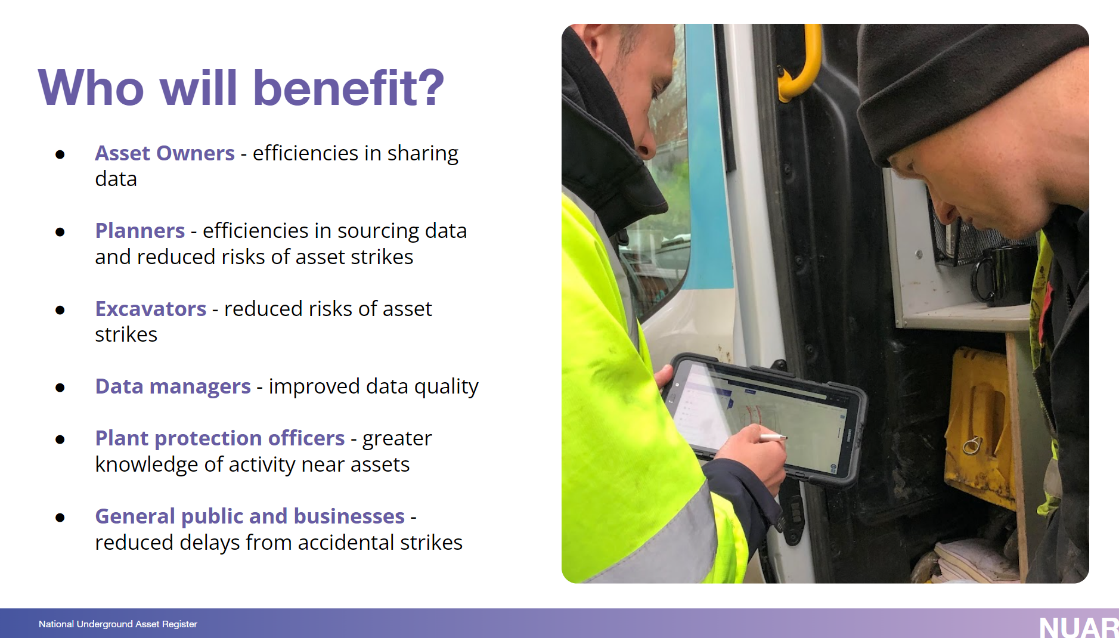 [Speaker Notes: Now that NUAR is in its next phase, what advise would you give to those, and I would include any future CReDo phases here too, who are looking to continue or expand their digital twin?​

Have you had to re-address the security or data sharing agreements for the Build Phase?​


(Keep focus on users and use case, build a community, find the champions, build on successes and learn from failures – then scale, build a firm business case and deliver value early.​
Security is KEY, yes data sharing agreements have been a challenge but we have found consensus!)]
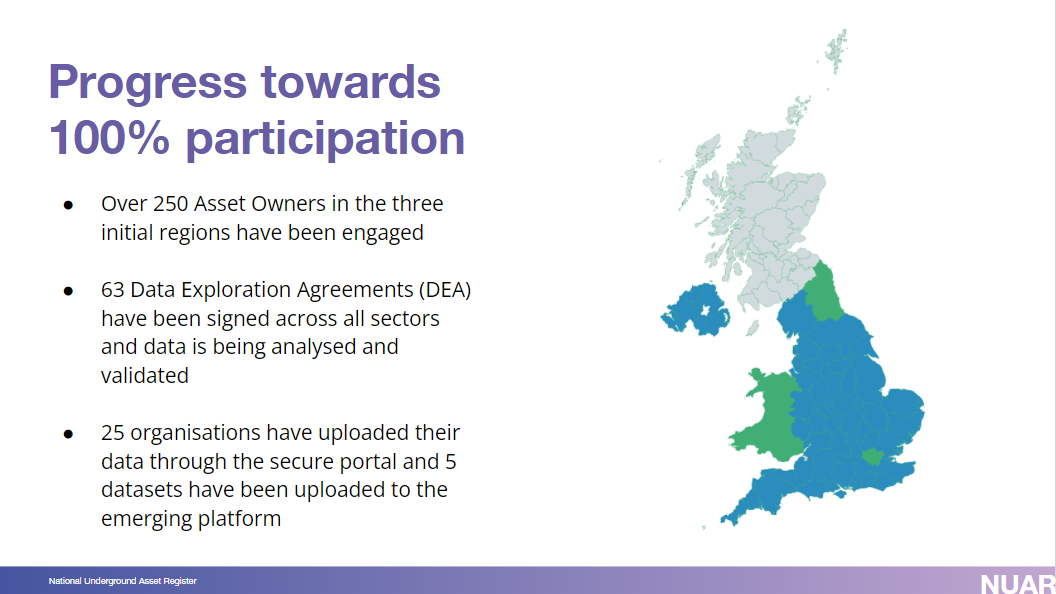 [Speaker Notes: Thank you so much, Holger, for joining us today and sharing your experience with NUAR so far and we wish you all the very best on this new phase.​

Details about NUAR can be found on the Geospatial Commission’s gov.uk pages and we will post the link in the chat. For CReDo, our lessons learnt will be published on the DT Hub in the coming weeks as part of the project resources. We hope that you find them useful.​

Thank you. Kirsten, back to you.]
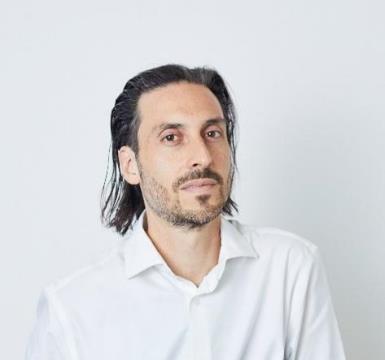 Matthew Bell
Director, Frontier Economics
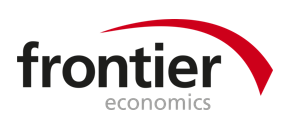 What is the expected impact of CReDo?
Asset operators
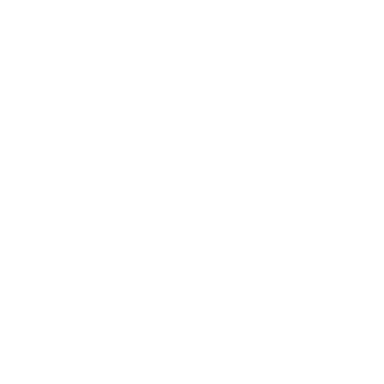 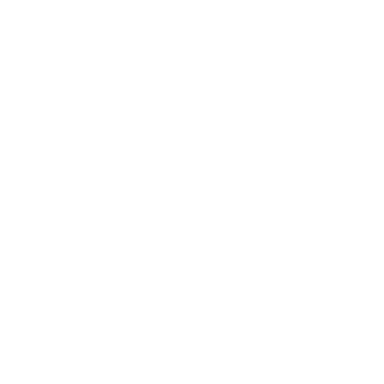 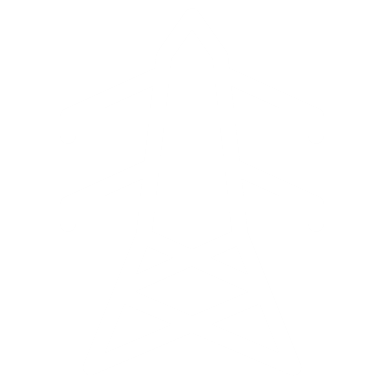 Residential and business customers
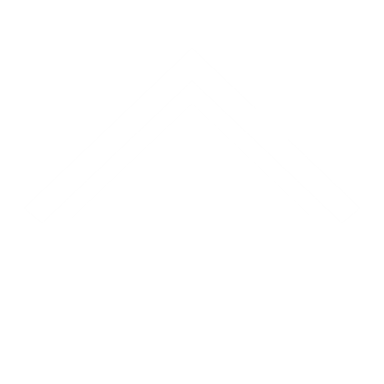 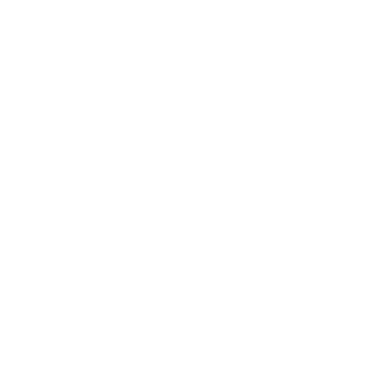 Flood resilience
Information Management Framework (IMF)
Spillover impacts
Wider society
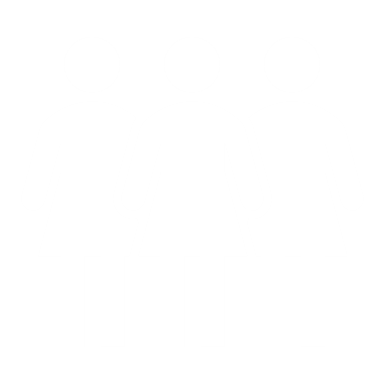 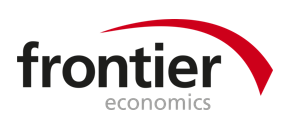 What is the expected impact of CReDo?
Flood resilience
Information Management Framework (IMF)
More efficient/effective investment
More efficient/effective response 
Lower repair costs and regulatory penalties
More efficient/effective to share information within and between organisations
Better decision making
Asset operators
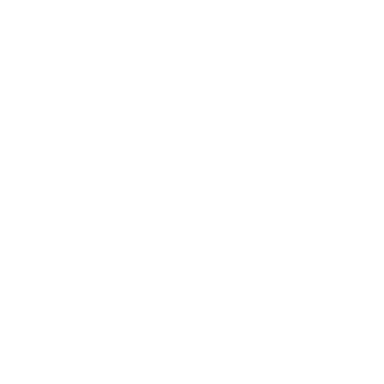 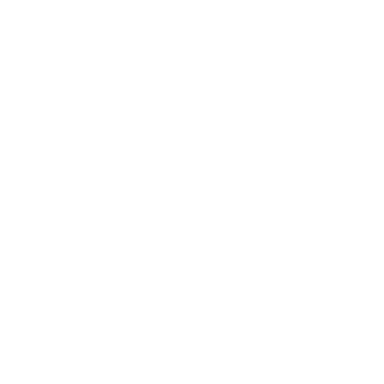 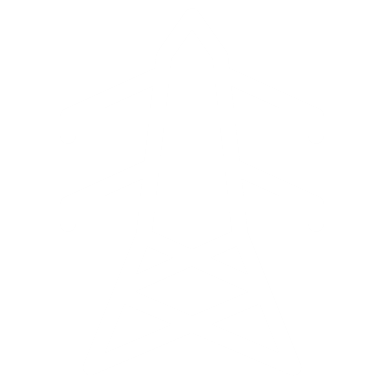 Fewer disruptions
Smaller loss of income/revenue
Avoided injuries
Better decision making may result in:
Improved quality of service
Increased value for money
Spillover impacts
Residential and business customers
Improved modelling and forecasting capabilities (e.g. hydrology, climate change models)
Open data
Help developers planning for new housing
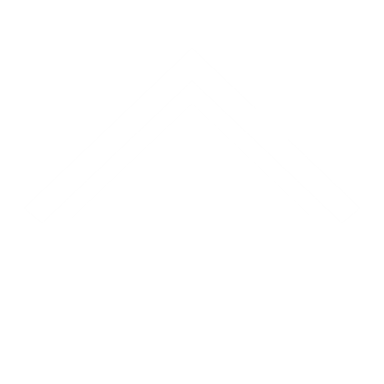 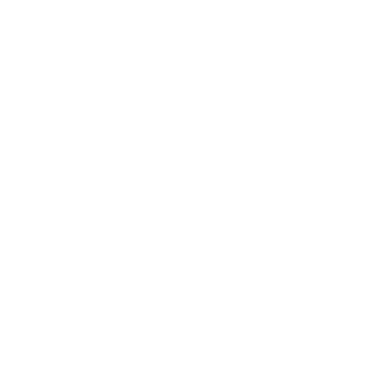 Increased resilience of supply for essential infrastructure
Improved understanding of infrastructure interdependencies
Inward investment
More efficient to scale digital twins
Improved collaboration across sectors
Wider society
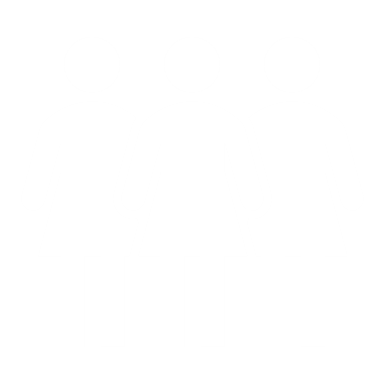 Social and environmental benefits
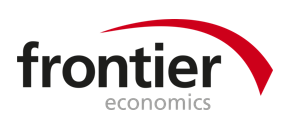 How do you quantify the expected impact?
Main output: a report at end of March
Our modelling approach
Assessment of expected benefits
Quantification of expected impact of increasing flood resilience
Focus: expected impacts on flood resilience for asset operators and their customers
Time horizon: 2050
Geography: selected area in East Anglia
Flood scenario: a severe surface water flood
Counterfactual: individual digital twins
£
CReDo
Counterfactual
today
2050
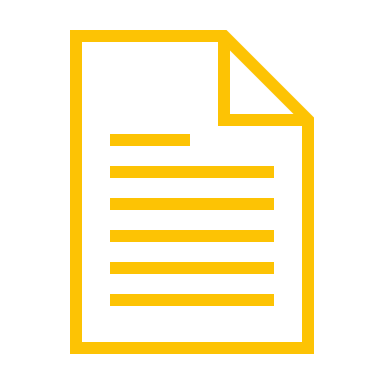 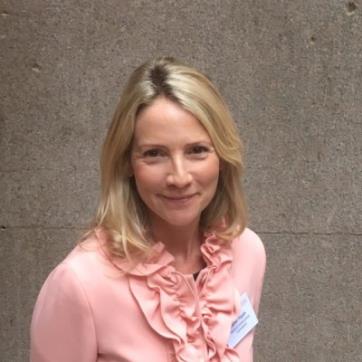 Sarah Hayes
CReDo Project Lead, National Digital Twin programme
CReDo philosophy: “Make it work, then make it better”
Visualisations help: Sunford City – at the end of Storm Ruby
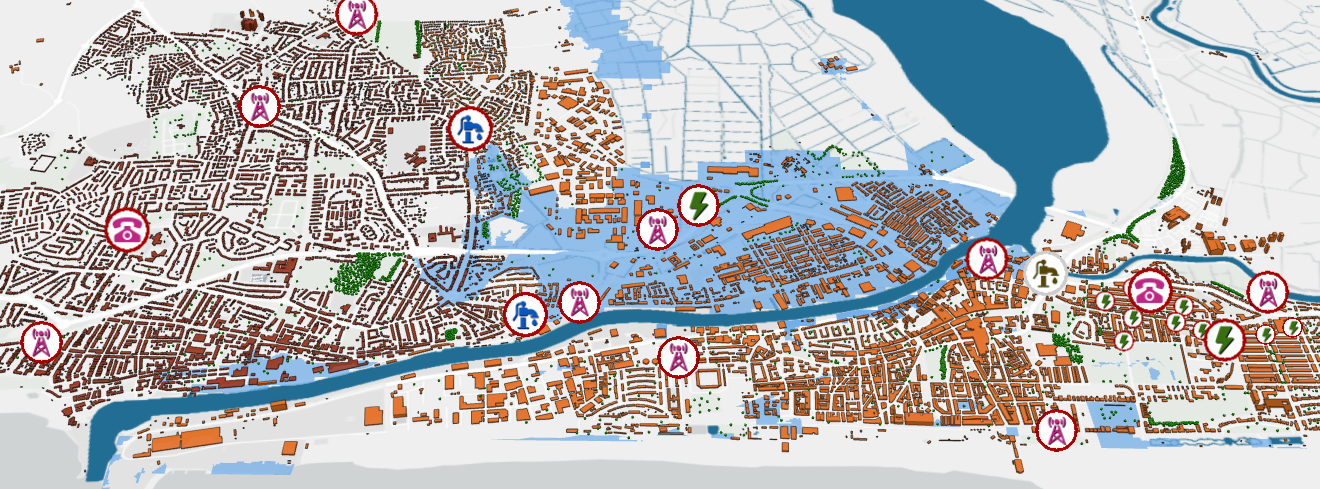 Synthetic data snapshot
Key interdependencies
Extent of failure
Homes at risk
Hospital status
Visualisation with synthetic data on DT Hub
Recap
Recommendations

www.digitaltwinhub.co.uk
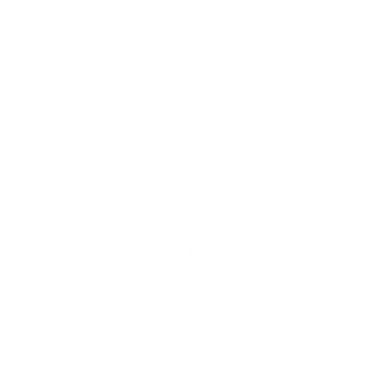 CReDo future steps – for consideration
Investigate how to share updated data securely to support live data connections
Extend the digital twin to include:
Roads and access
Other coincident factors eg wind
Other use cases eg extreme heat
Further complexity on system propagation (criticality, customers impacted, recovery, interventions)
Greater geographical coverage (other asset owners across UK)
Could you create your own CReDo?
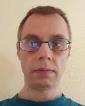 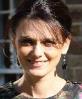 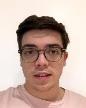 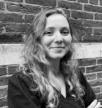 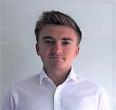 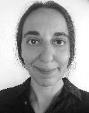 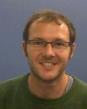 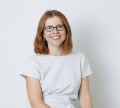 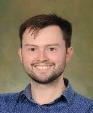 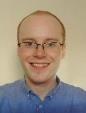 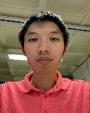 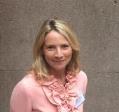 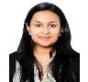 Most importantly, get the right team in place
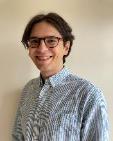 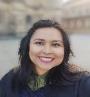 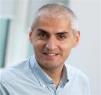 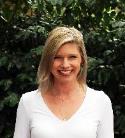 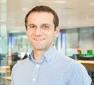 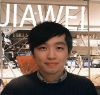 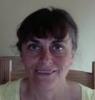 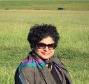 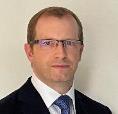 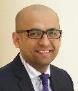 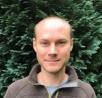 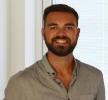 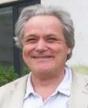 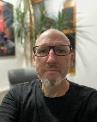 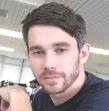 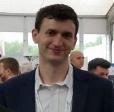 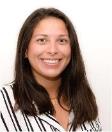 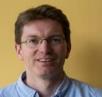 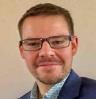 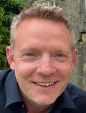 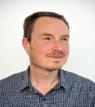 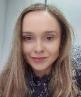 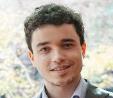 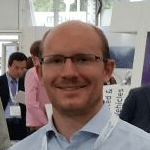 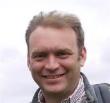 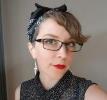 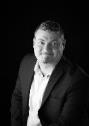 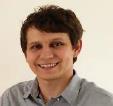 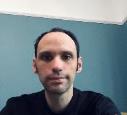 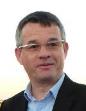 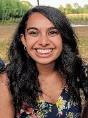 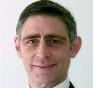 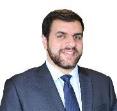 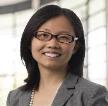 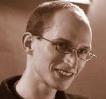 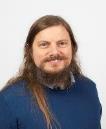 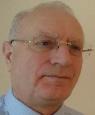 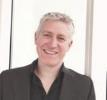 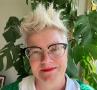 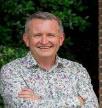 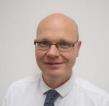 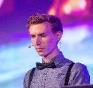 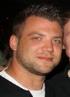 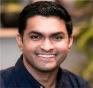 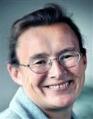 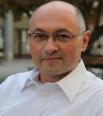 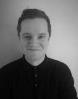 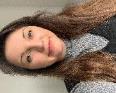 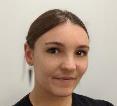 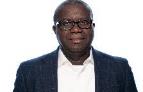 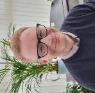 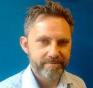 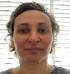 Joining the panel for Q & A:
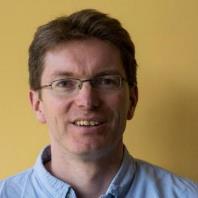 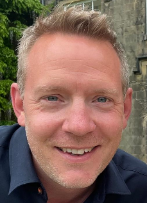 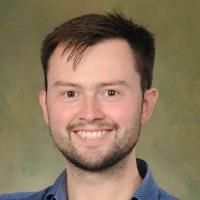 Chris Dent
CReDo Technical Lead, 
University of Edinburgh
Matt Edwards
Chief Data Officer, Anglian Water
Ben Mawdsley
Credo Technical Architect, 
The Hartree Centre, STFC
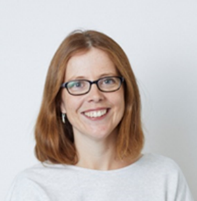 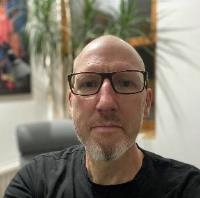 Robin Pinning
The Hartree Centre, STFC
Sarah Snelson
Frontier Economics
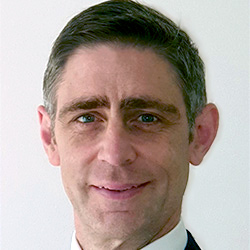 Mark Enzer, OBE
Director, Centre for Digital Built Britain
Head of the National Digital Twin programme
Chief Technical Officer, Mott MacDonald
digitaltwinhub.co.uk/projects/credo#CReDo #NDTprogramme
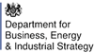 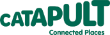 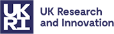 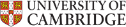